PROGRAMCommunity Agreement
Created on 
Reviewed on
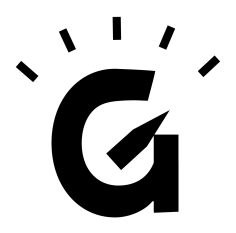 Community Agreement
This agreement was created in collaboration by the participants of the PROGRAM and Generator Staff.
All those who participate in the program fall under this agreement – this includes all Generator Staff, guests from other Generator programs, and Guest Instructors.
This document may be discussed, reviewed, and changed at anytime. Anyone may initiate a conversation on this document.
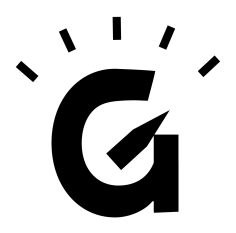 [Speaker Notes: Update as relevant to the program]
Participants
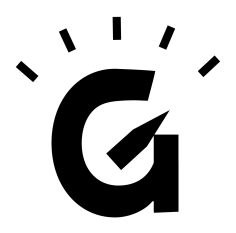 [Speaker Notes: Who is implicated in this community: Name, Pronoun, Role/Title]
Section 1 – Community Philosophy
We welcome everyone who enters our space and ensure to know the names of those we interact with.
We work with a spirit of Generosity and are Generous with our curiosity
We understand there is no such thing as common sense or common knowledge
We acknowledge that there are different levels of knowledge about different things – we have the courage to ask when we don’t know, patience to hear when we do
Share responsibility to provide solutions and dream of opportunities
Support each others’ work by attending and amplifying
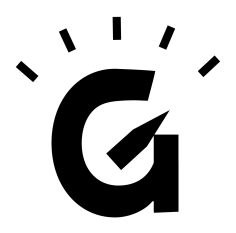 [Speaker Notes: How does it feel to work at Generator and be a part of this community?
Review Generator Values & Culture (http://generatorto.com/culture) – this document lies on top of those
The the Safe(r) Spaces Policy

Suggested Professional Development Programs
When Calling In /Out we use the Scratchy/Itchy Model (ask if you can scratch something someone has said, they can respond that they are or are not itchy)
Step up / Step back
Single Conversation around the table – no cross-talk or interrupting 
No name calling
No speaking for others - Grounded in one’s own experience

Suggested Leadership Programs:
Conversation about what Generosity means: Generous with our curiosity – Can be complicated
Emotional relationships to knowledge sharing, knowledge has value, toll of sharing is to be considered –Generous in the asking the question and hearing the response, be prepared to answer questions about your question
Generosity can be fluctuate
Consider intention and impact
Make space for with what is relational and what is transactional 
When to google instead of asking, what is on the individual to access, personal responsibility, so that the question can be at the next level
Conversation about Gossip
Gossip is shared for personal edification or gratification about people or their work. Talking about people or their work in a way that is shared for broader purpose – move past specifics and think about systemic/bigger picture
Ask yourself: why are we sharing now and who is helping 

For all:
Hosting - We welcome people who come into the space, introduce yourself and them to others. Offer water, bathroom location.
Confidentiality 
Touch
Support each others’ work – attend and amplify]
Section 2 - Shared Spaces
Food –
Scents –
Phones & Phone Calls – 
Interruptions - 
Relaxed bodies – standing, lay down, move as you need to
Fidget and Doodle –
Washrooms - 
Language – This is a pro swearing space (but not words that are misogynistic/ derogatory/ racist)
Crying – This is a pro-crying space - ask what the person needs
Access needs of individuals –
Cats or dogs –
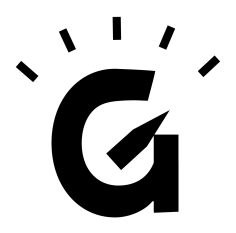 [Speaker Notes: What is the experience of working at the office like in terms of Co-Working/Learning, Access Needs, & Impacts

For Res/Comps:
Door locking – not obligated to have the door unlocked if Generator isn’t present
This is not a library, you are welcome to speak, make sound, and having meetings and take calls.
We use the wooden animal protocol– if there is a wooden animal by your desk it means –do not disturb or do not ask me to participate]
Section 3 – Environment Care
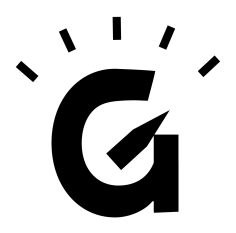 [Speaker Notes: How we care for our shared space
Discuss: 
Garbage, recycling, compost
Room prep 
Cleaning
Return dishes to the kitchen you found them, clean
Needs for different seasons:
Summer - Close curtains at night, east windows closed until the sun goes around the building, close windows, turn off fans
Winter – turn off space heaters – no shoes once snow hits]
Section 3 – Health and Safety
[Speaker Notes: Who has first aid training
What first aid tools are available
Space considerations]
Section 5 - Conflict & Disagreement
Safe(r) Workspaces Policy Statement is in effect
Process for PROGRAM:

Bystander Interventions
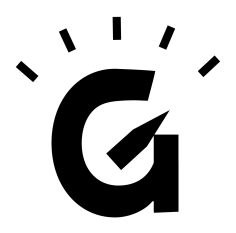 [Speaker Notes: Process Recommendation (to discuss)
Conflict Transformation / Mediation
Naming conflict is a valuable thing, not inherently adversarial or negative (pervasive limiting belief) but mechanisms that are regular, where it can be named, so it is not extraordinary, process, less to come out of thin air, equally able to participate – ritual around feedback
Name and address options: in room/moment/face to face, in writing, at a regular meeting, comments box 
Listen to understand
Assume the best intentions of individual/growth
Impact is more important than intention – hear the impact
Address with the individual first, when it feels safe, go to source first
You can ask for support in how to address the conflict
if needing to escalate, then Kristina, and Board member who is responsible for program

Bystander Interventions (to discuss)
Check in with people: are you good, when you see something, we are all affected by what happens even if it isn’t happening to you. Don’t assume you need to step in for someone, but people may need your support.]